Huntingtons research in Edinburgh
Peter Foley
Consultant Neurologist, 
Honorary Clinical Senior Lecturer
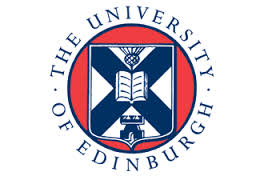 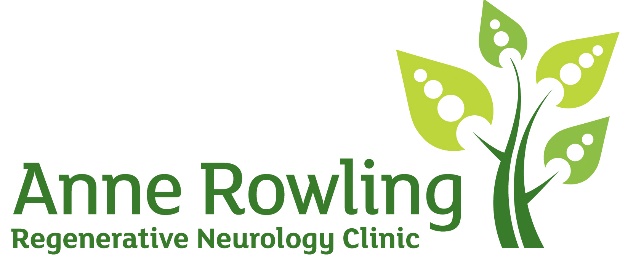 Disclosures
None

Funding:
Anne Rowling Regenerative Neurology Clinic
University of Edinburgh
Huntingtons Disease
Genetic
Predictive testing (before symptoms)
Symptomatic testing

Progressive
Incurable
Mix of three core symptom clusters:
Movement; Psychiatric; Cognitive

No cure or disease modifying therapies
Symptomatic therapy and support
Fertile ground
Keen participants

Keen to get involved 
have something to offer

NDN

Anne Rowling Clinic

Experienced helpful staff
Focus
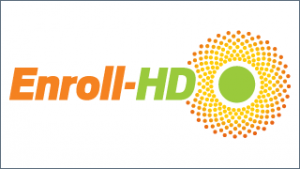 Useful
Interesting
Manageable

Collaborations

Synergistic where possible
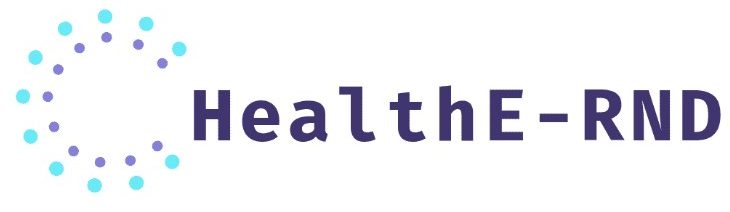 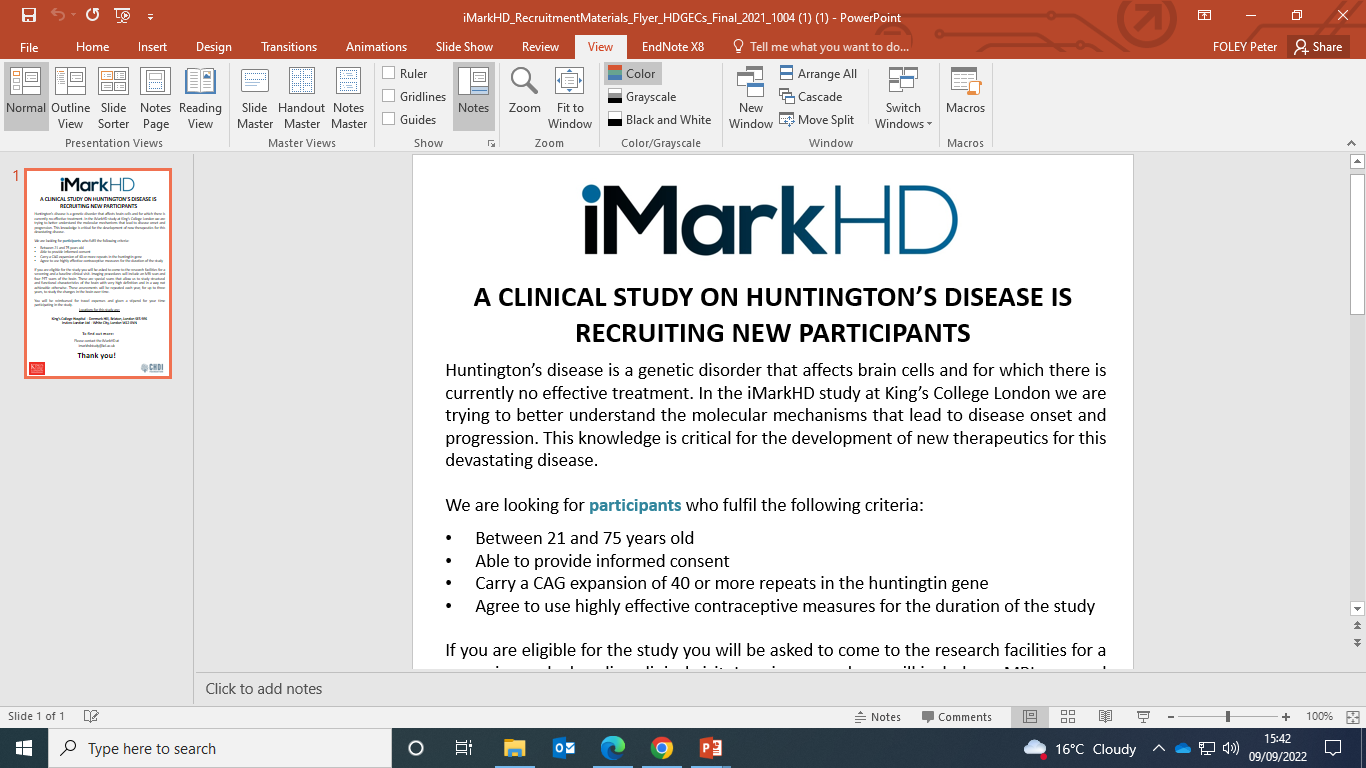 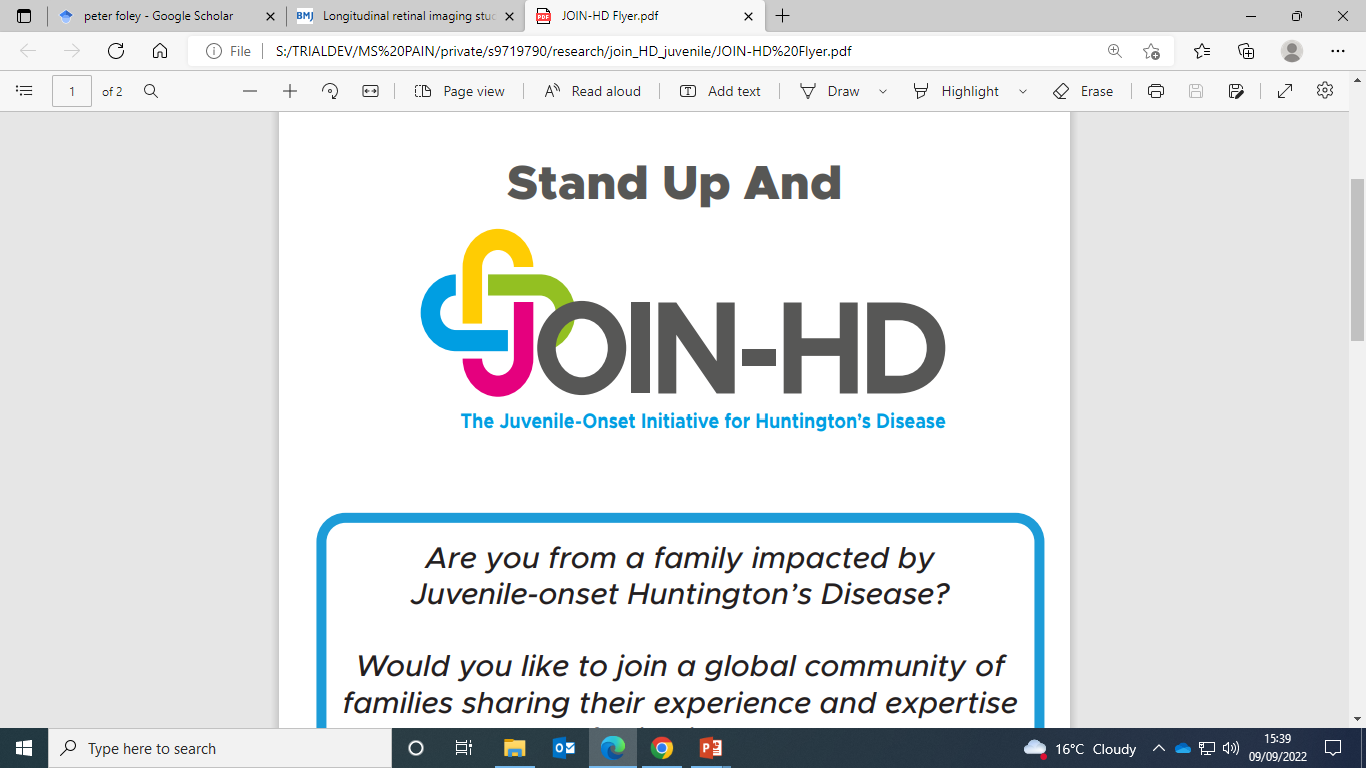 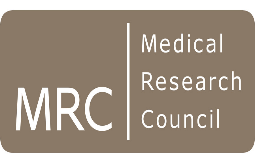 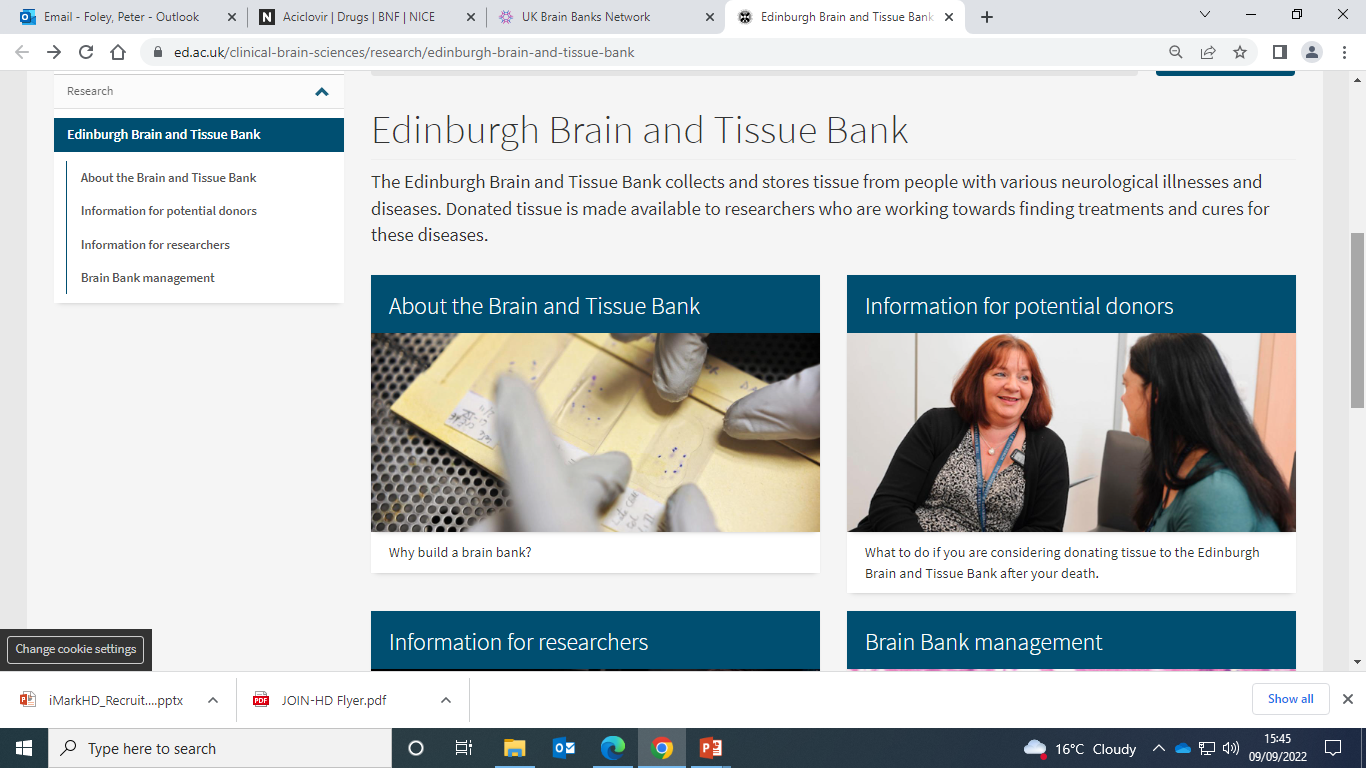 Focus
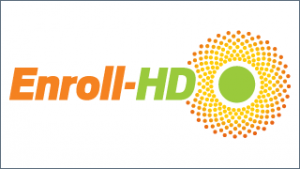 Useful
Interesting
Manageable

Collaborations

Leading to interventional trials?
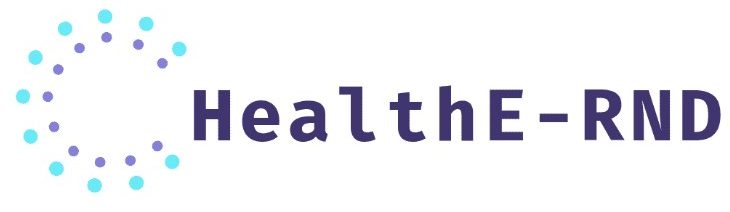 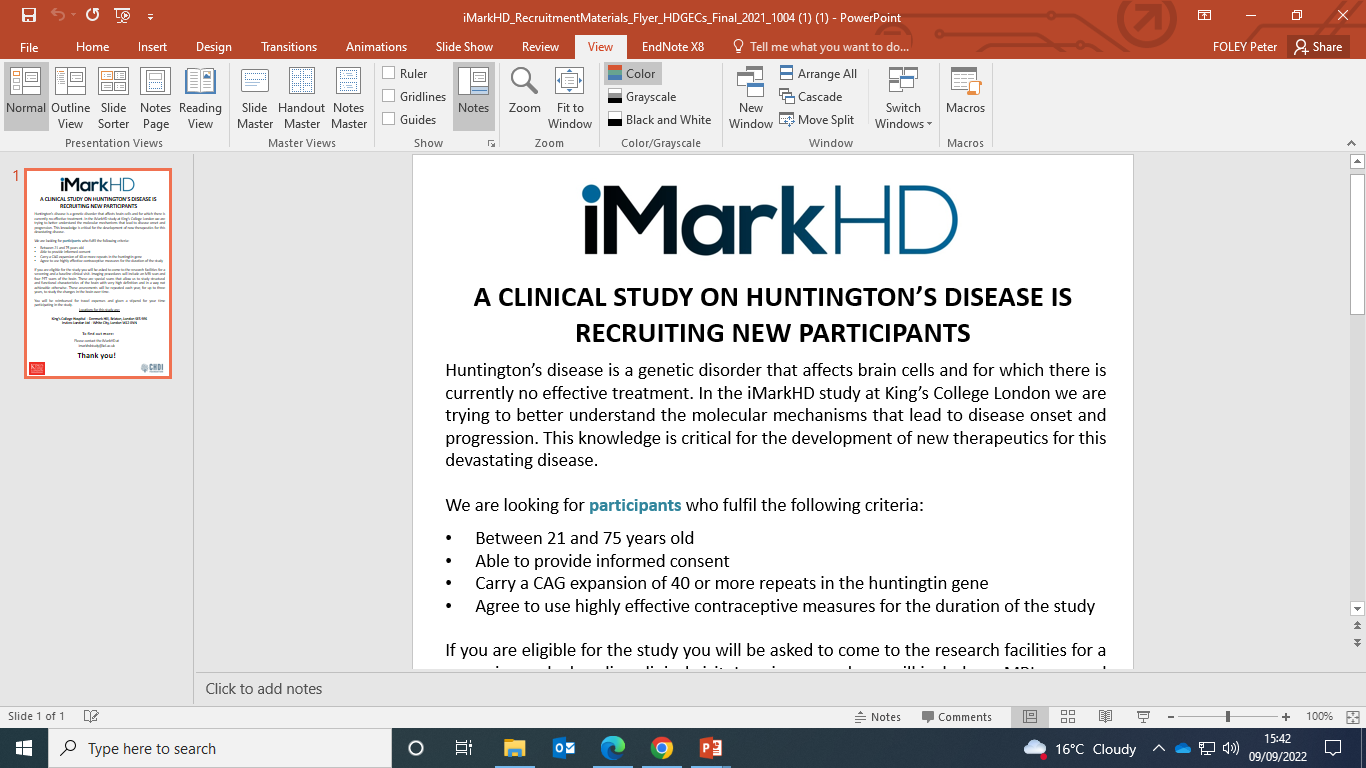 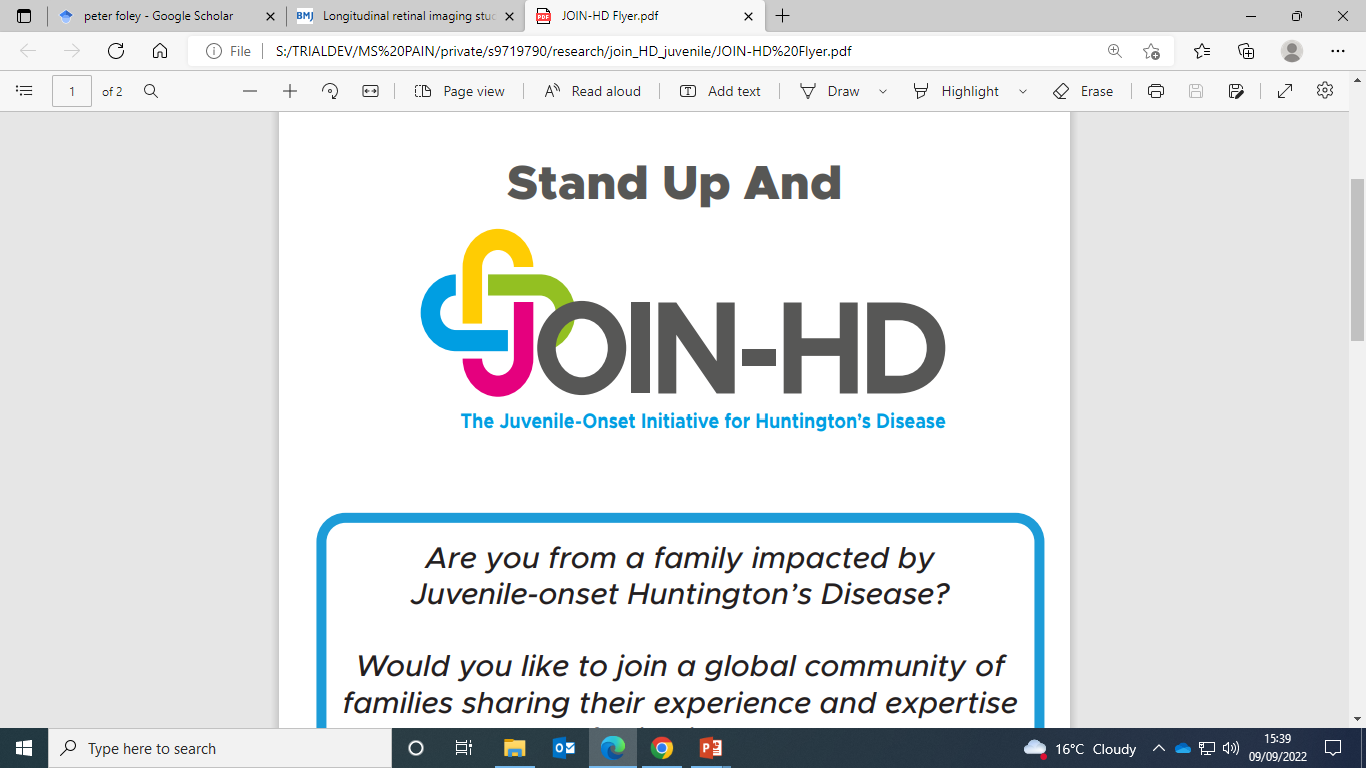 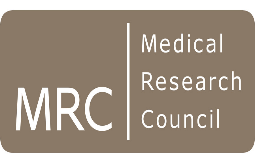 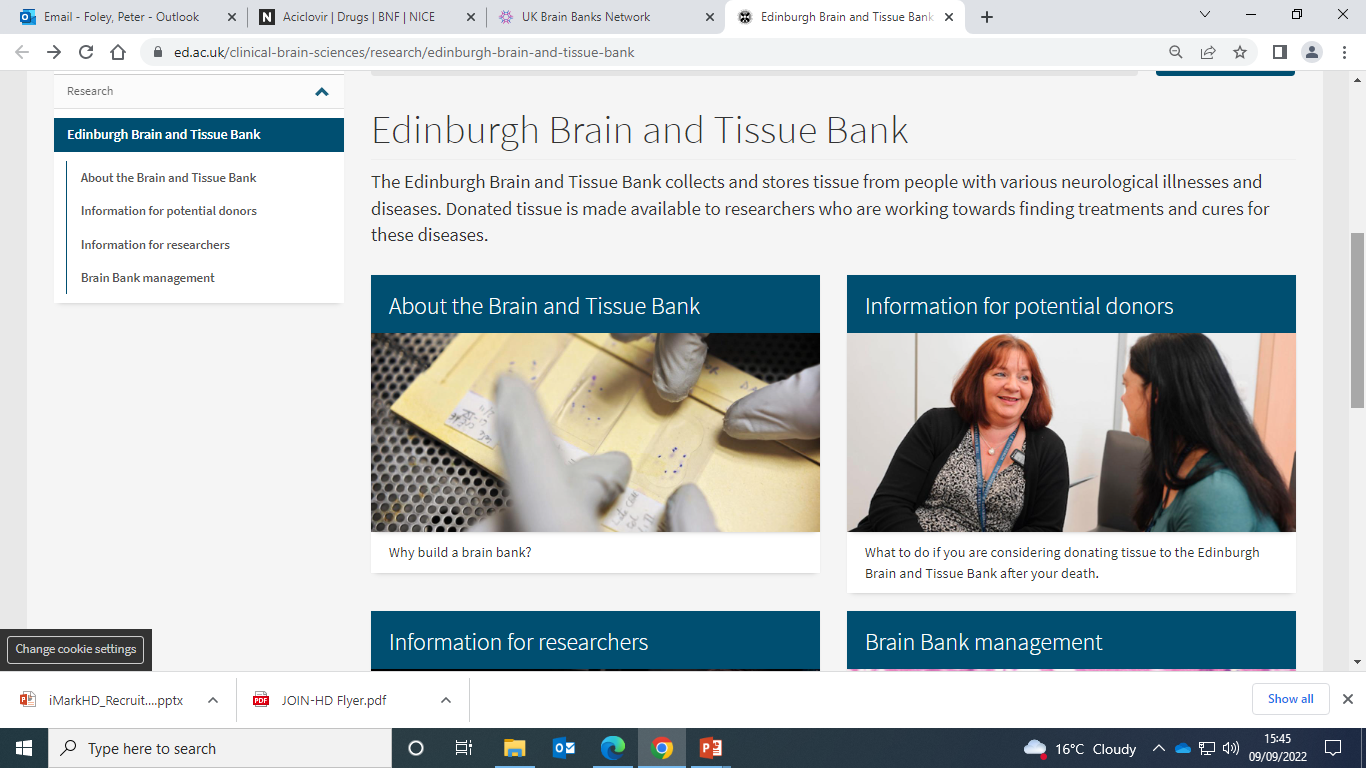 Thank you – happy to take questions!
Thanks
Participants
NDN team
ARRNC team
Brain bank team
Collaborators
KCL, Ulm, Cardiff…
Scottish Huntingtons Association (SHA) and clinical teams
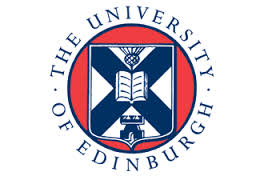 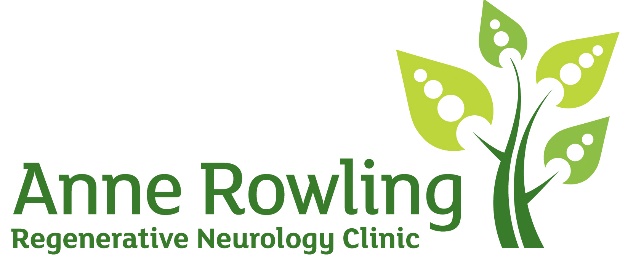